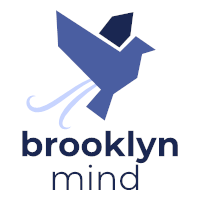 Project Management
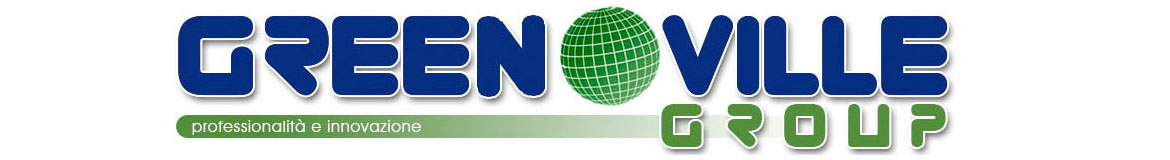 by Saad Ait Benali 
                            Project Engineer
                               Green Ville Group sarl
notre réference :
Entreprise Green Ville Group Sarl 
       Addresse: Rue de Berne, 3 – Quartier 2 Mars a Casablanca
 Email:brooklynwall147@outlook.com
Tel/Fax: 0522272855
Mobile phone: 00212656100138
Saad ait benali président du “Brooklyn Mind” platteforme/association
c'est un groupe des jeunes entrepreneurs diplomates au Maroc
est un antenne pour les entrepreneurs et les sociétés étrangers  au Maroc
diplômes et certificats obtenu :
Gestion de projet
Formation au service à la clientèle
Ressources humaines
Compétences de leader en affaires
principes fondamentaux de la gestion des opérations
Développement d'entreprises durables
Entrepreneuriat et innovation
Ingénierie
les secteurs exercés :
administration
industrie :production,logistique,import-export...
civil : architecture,construction,plomberie,climatisation,
 électricité...
agriculture
énergie renouvable
Compétences Magériales
Autogestion                                                    
Aptitudes à communiquer
Gestion d’équipe
Expertise
Flexibilité
leadership en affaires
Des connaissances juridiques
Une souplesse intellectuelle
Compétences Magériales (RH)
Proposer, élaborer, actualiser et implémenter la politique RH dans son domaine de compétence (gestion des compétences, formation, gestion des carrières, gestion administrative et sociale, paie, recrutement, SIRH…) 
Conseiller et assister les responsables opérationnels dans leurs problématiques RH
Assurer l'intégration et le suivi RH des collaborateurs
une capacité d’innovation
Génie Industriel
Concevoir des méthodes de production
 Mettre en œuvre et anticiper les actions nécessaires pour optimiser l’utilisation des moyens de production
Implémenter les systèmes d’information nécessaires à l’entreprise
Organiser le circuit de production et la logistique associée
Organiser la fonction maintenance de l’entreprise pour limiter les coûts
une capacité d’innovation
que signifie la “génie industriel” ?
Le génie industriel englobe la conception, l'amélioration et l'installation de systèmes intégrés. Il utilise les connaissances provenant des sciences mathématiques, physiques et sociales, ainsi que les principes et méthodes propres au “génie” ou, à l'art de l'ingénieur, dans le but de spécifier, prédire et évaluer les résultats découlant de ces systèmes. » On peut résumer tous les domaines qui touchent au génie industriel par la phrase : « Optimisation des performances globales de l'entreprise.»
L'ingénierie de procédés industriels ?
Dans le cadre de l’ingénierie de procédés industriels le projet à réaliser est un ouvrage (système, usine, site industriel). Pour appréhender la complexité de ces projets, un client (maître d’ouvrage) fait appel à une société d’ingénierie (maître d’œuvre). La société d’ingénierie se charge de coordonner les différents corps de métiers intervenant sur le projet dans le respect du cahier des charges contractuel. C’est une activité en évolution permanente du fait d’une intense compétition internationale.
Phases et métiers
L’ingénierie couvre différentes phases dont les principales sont les suivantes : commerciale, conception, études détaillées et achats, construction et mise en route ainsi que réception finale.

Dans toutes ces phases, différentes compétences techniques sont mises en œuvre.
a) La phase commerciale correspond à l’activité de prospection de futurs contrats, et de réponse aux appels d’offres au niveau technique et commercial.
b) La phase d’études conceptuelles consiste à définir les choix de procédés ainsi que la faisabilité de réalisation du projet en termes de coût et de délais.
c) La phase d’études de détail consiste à produire l’ensemble de documents nécessaires à la réalisation du projet.
d) La phase achats consiste à acheter les équipements définis lors de la phase d’étude de détail et à les livrer sur le site de construction.
f) La mise en route constitue l’ensemble des activités de mise en production des unités et leurs tests de performances.
g) La réception de l’ouvrage est l’étape finale de transfert des unités au client.
Phases et métiers :
Les métiers de l’ingénierie sont très variés. On peut citer notamment le procédé, le génie civil, la structure métallique, l’installation et tuyauteries, la sécurité et l’environnement, la mécanique, l’électricité et l’instrumentation, l’architecture, génie climatique…
L’ingénierie requiert des compétences complémentaires indispensables à la réussite d’une réalisation, études, achats et construction, comme le planning, l’estimation, le juridique, les contrats, financier, fiscal, assurances ainsi que le contrôle de coûts.
L’ingénierie face à ses défis
En partant de données d’entrées multiples, l’ingénierie produit des documents (notes de calculs, plans, spécifications) en prenant en compte l’ensemble des contraintes provenant des interfaces avec son client, ses fournisseurs et différents partenaires, afin de réaliser la construction d’ensembles industriels complexes :
En préalable au lancement du projet, il convient de trouver un financement pour le contrat si le client le demande.
Les exigences principales sont indiquées dans un cahier des charges qui définit :
a) le contrat
b) le budget
c) l'échéancier,
d) la qualité,
e) Hygiène, sécurité et les impositions liées à l'environnement,
f) Contexte local (géographie, règlementation, environnement social, qualification de la main d’œuvre…),
g) Règlementation internationale.
Génie Civile
Mettre en place la conception d’un projet de réalisation d’un ouvrage ou d’une construction
Déterminer les matériaux et les procédés techniques à suivre pour chaque ouvrage.
Réaliser les simulations lors de la phase de conception d’un projet
Assurer la stabilité d’un bâtiment ou d’un ouvrage en construction.
Mettre au point la structure de chaque projet de construction
Chiffrer un projet de construction et en déterminer les ressources humaines et matérielles nécessaires.
Déterminer les détails de calculs et de dimensionnement de chaque projet de construction
Architecture par  Architecte Walter Gaj Pagano
Un dessin d'architecture est un dessin de tout type et nature, utilisé dans le domaine de l'architecture. C'est généralement une représentation technique d'un bâtiment qui associée à d'autres, permet une compréhension de ses caractéristiques, qu'il soit édifié ou seulement une construction en projet. Ainsi, divers plans forment le cœur d'un dossier de demande d'un permis de construire. 
 Plans,Revit,2D 3D ...
Construction par Mr Saad ait benali        Construction lourde :
Démolitions
     Fouilles, mouvement de la terre
     Fondations
     Maçonnerie, cloisons et remplissages en brique ou    dans des systèmes traditionnels, y compris le lissage
     Structures en béton armé, y compris les fondations
     Revêtements de sol et revêtements en céramique et matériaux en pierre naturelle ou artificielle
construction  légère :
peintures, vernis, décoratifs, meubles rembourrés, papiers peints
     étanchéité et isolation (par exemple isolation, thermorétractable et isolation phonique)
     Surfaces horizontales et verticales en résine
     Cloisons, murs et éléments décoratifs en placoplâtre
     structures sèches en acier et bois
Travaux collatéraux de construction :
travaux de fer / acier / aluminium
     travaux de verre
     hydraulique
     électricité et génie électrique 
     installation de climatisation et de traitement
     traitement du marbre
     menuiserie
     Décoration d'intérieur et architecture
Nos Services :
Géothermie
photovoltaique et solaire thermique 
anti-incendies 
installation hydro-thermo-sanitaires
ventilation mécanique controlée
climatisation et chauffage au sol 
traitement de l'air
construction de canaux 
traitements des terres au secteur agricole
qu'est ce qu'une “Energie Renouvelable”?!
Le terme “énergie renouvelable” est employé pour désigner des énergies qui, à l'échelle humaine au moins, sont inépuisables et disponibles en grande quantité. Ainsi il existe cinq grands types d'énergies renouvelables : l'énergie solaire, l'énergie éolienne, l'énergie hydraulique, la biomasse et la géothermie. Leur caractéristique commune est de ne pas produire, en phase d'exploitation, d'émissions polluantes (ou peu), et ainsi d'aider à lutter contre l'effet de serre et le réchauffement climatique.